Detekcia textových dopravných značiek
Bakalárska práca
Michal Zrubec
03.04.2019
2018			plán práce				2019
Január:
Pokračovanie v implementácii
Vytvorenie východiskovej kapitoly
Vytvorenie prototypu

Február a Marec:
Implementácia

Apríl:
Dokončenie implementácie
Písanie BP
Testovanie
November:
Zbieranie zdrojov
Podobné bakalárske práce
Podobné existujúce riešenia
Vytvorenie databázy videí

December:
Písanie teórie
Návrh
Začiatok implementácie
Michal Zrubec
03.04.2019
postup práce
Hlavné časti implementácie:
Získavanie obrazu
Predspracovanie obrazu
Detekcia ROI (oblasť záujmu)
Detekcia textovej dopravnej značky
Michal Zrubec
03.04.2019
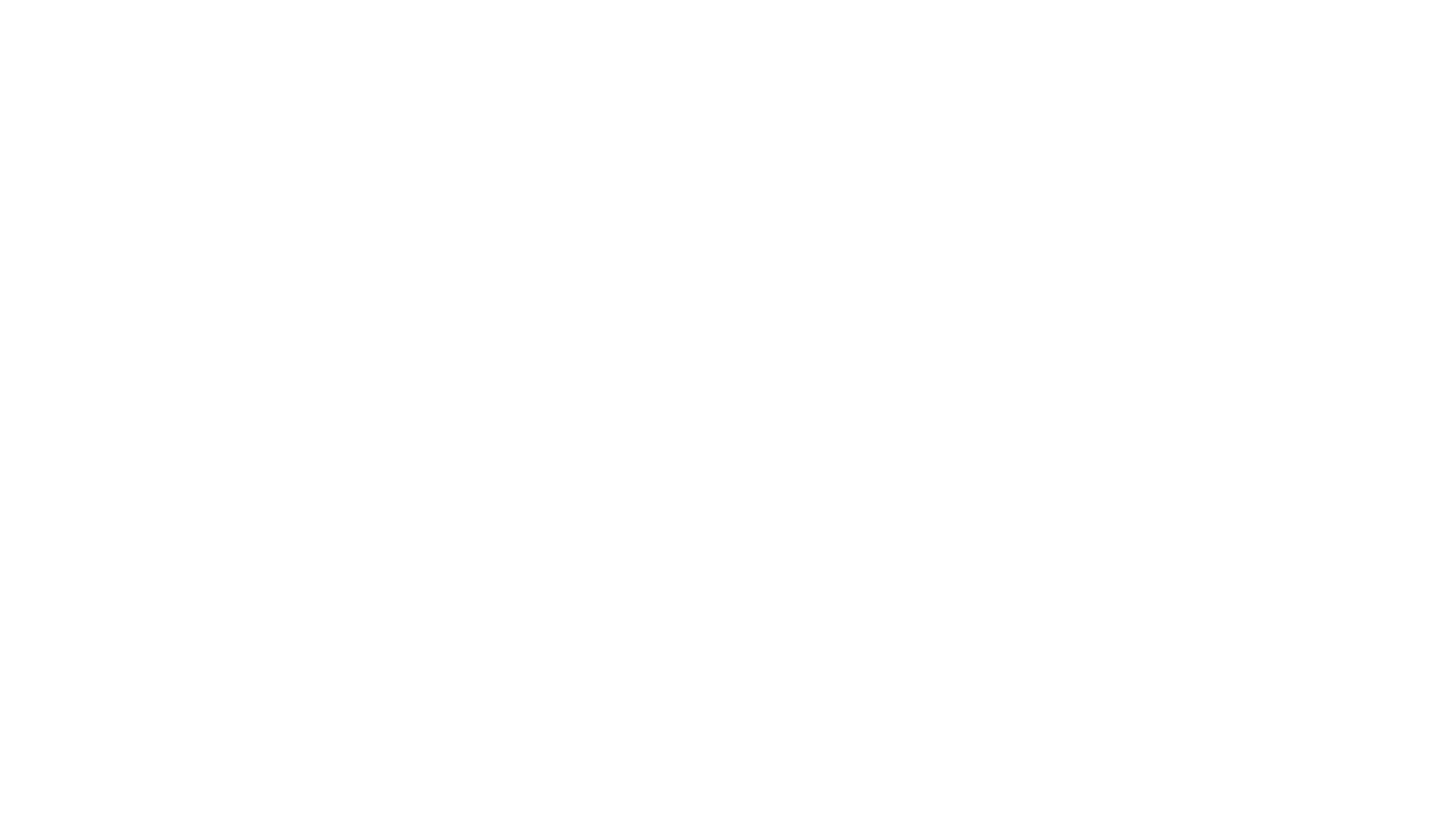 Získavanie obrazu
Kamera je umiestnená na palubnej doske automobilu
Zariadenia použité na snímanie:
Iphone 6S
4K 30fps
Samsung Galaxy S8 UHD
4K 30fps
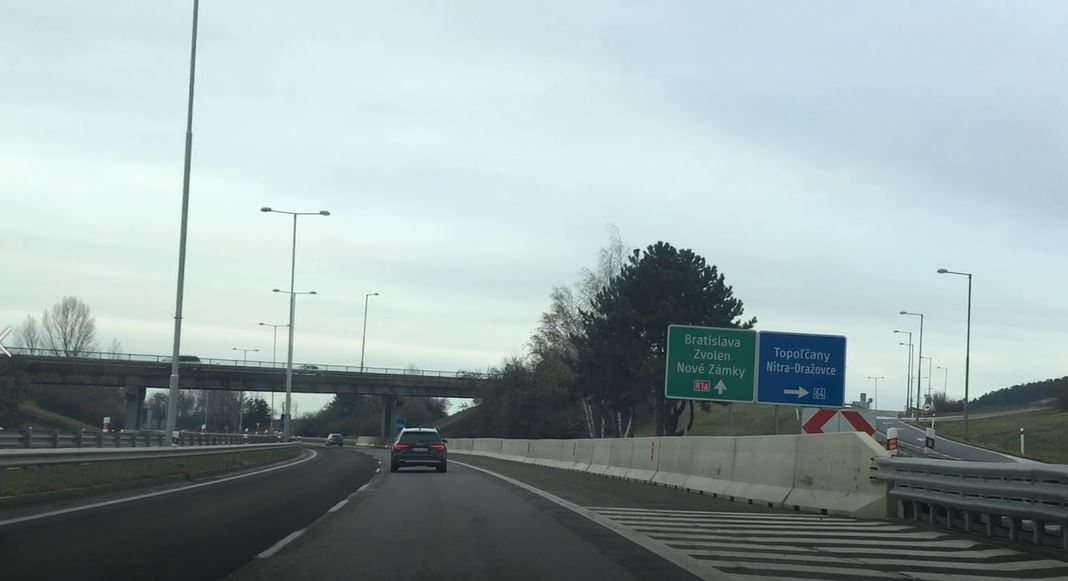 Michal Zrubec
03.04.2019
Predspracovanie obrazu
Resize obrazu
Rýchlosť algoritmu
Konverzia do HSV farebného modelu
Hue - odtieň
Saturation - sýtosť
Value - hodnota jasu
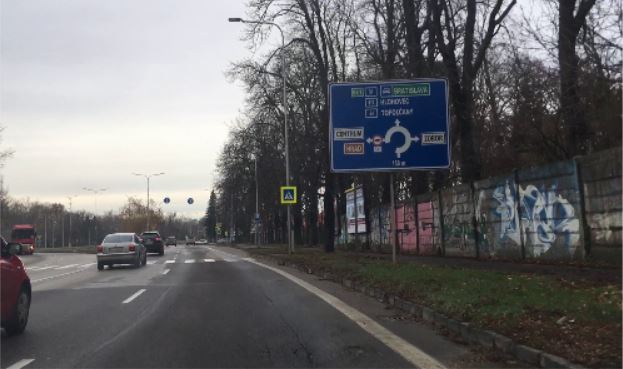 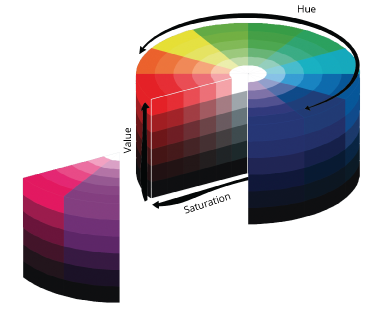 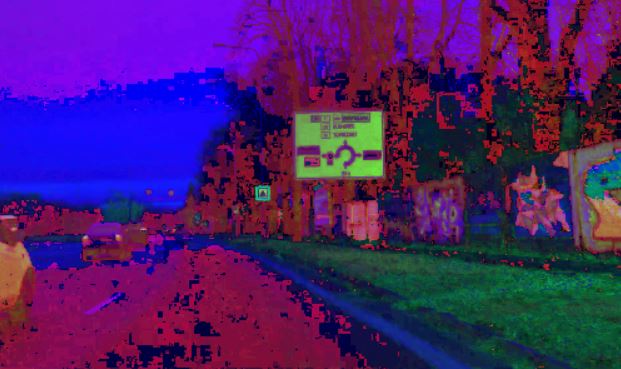 Michal Zrubec
03.04.2019
Predspracovanie obrazu
3. Odstránenie šumu pomocou mediánového filtru
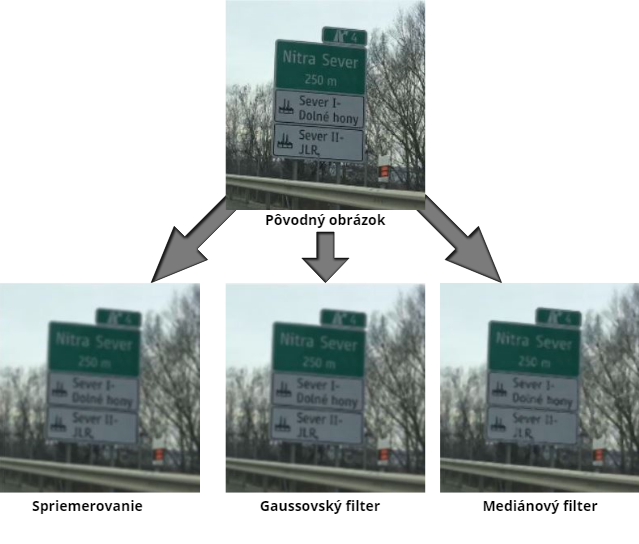 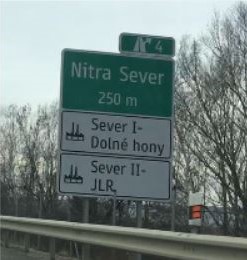 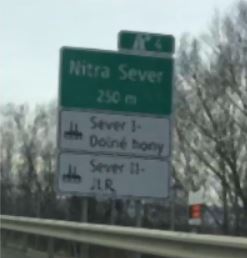 Michal Zrubec
03.04.2019
Detekcia roi
1.   Segmentácia – Zobrazenie pixelov farby zo zvoleného intervalu
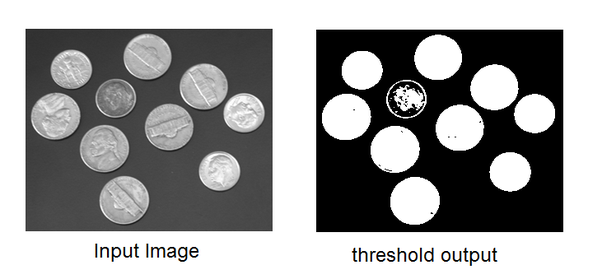 Michal Zrubec
03.04.2019
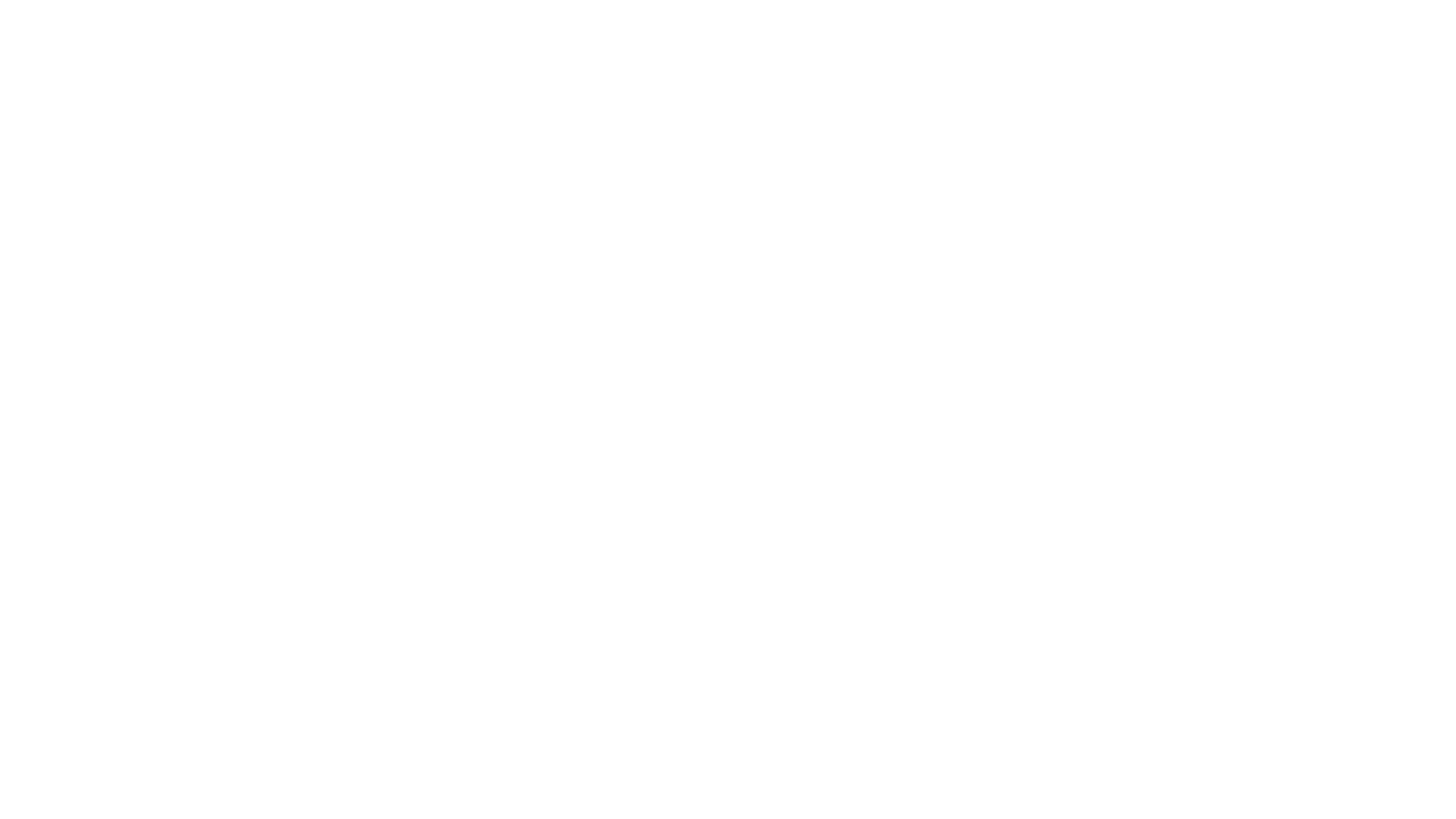 Detekcia roi
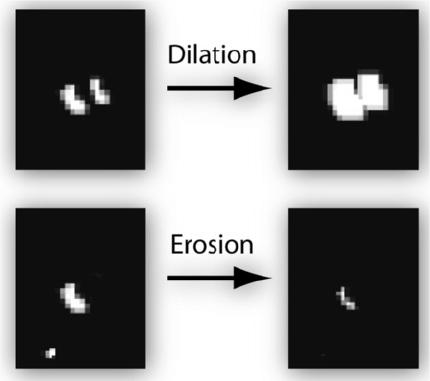 2.   Morfologické operácie
Dilatácia – pomocou nej dokážeme zväčšiť plochu bielej binárnej oblasti
Erózia – zmenšujeme daný objekt a odstraňujeme malé objekty
Rekonštrukcia – vykonáva dilatáciu alebo eróziu na obrázok podľa masky
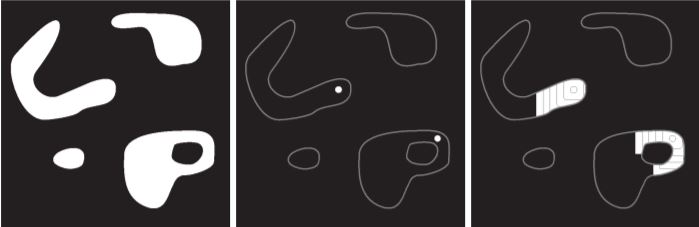 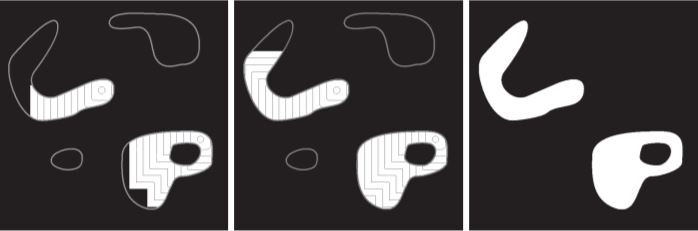 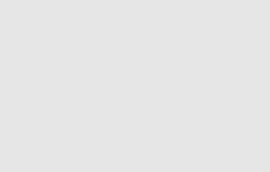 Michal Zrubec
03.04.2019
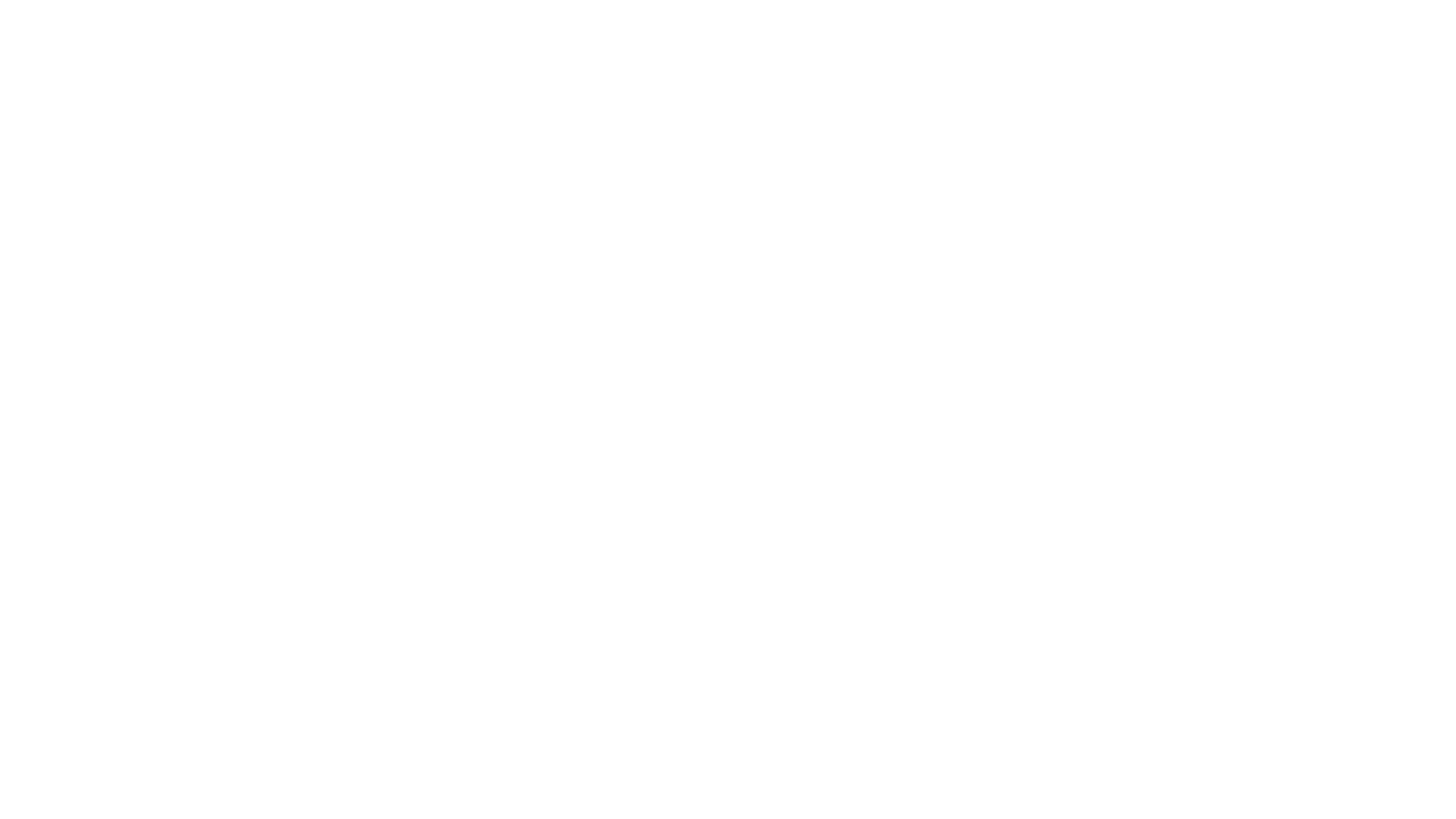 Detekcia roi
3.   Histogram farieb
Reprezentuje počet pixelov daných farieb v obrázku
Odstránenie oblastí, ktoré nemôžu byť značka
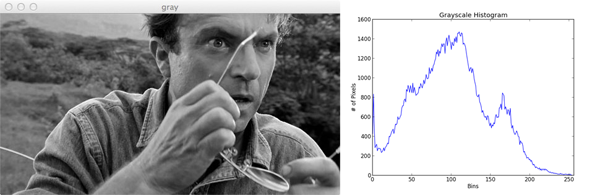 Michal Zrubec
03.04.2019
Ďalší postup
Detekcia textu v ROI
Detekcia textovej dopravnej značky
Michal Zrubec
03.04.2019
Ďakujem za pozornosť.
Michal Zrubec
03.04.2019